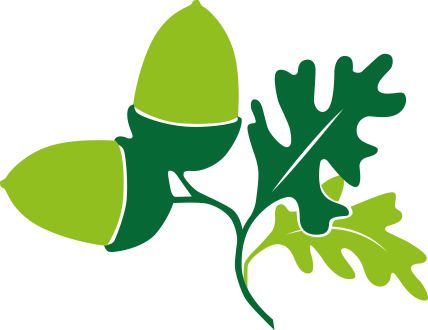 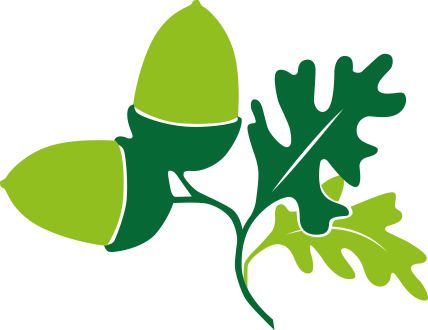 Citizenship
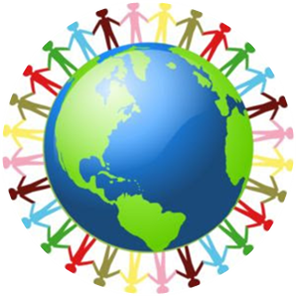 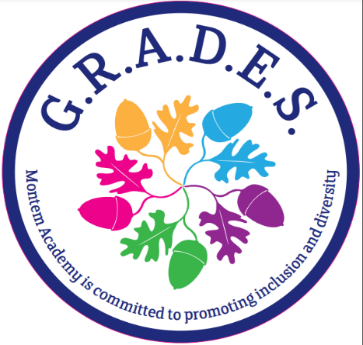 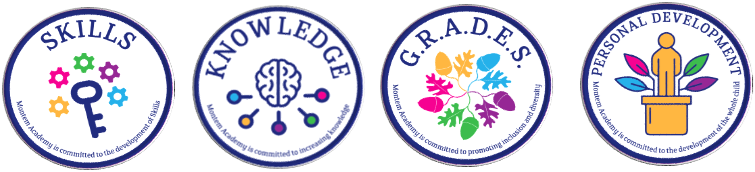 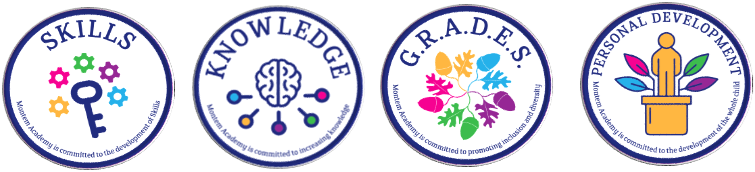 Week 7
Everyone to Excel through Pride and Ambition
Citizenship
Inclusion
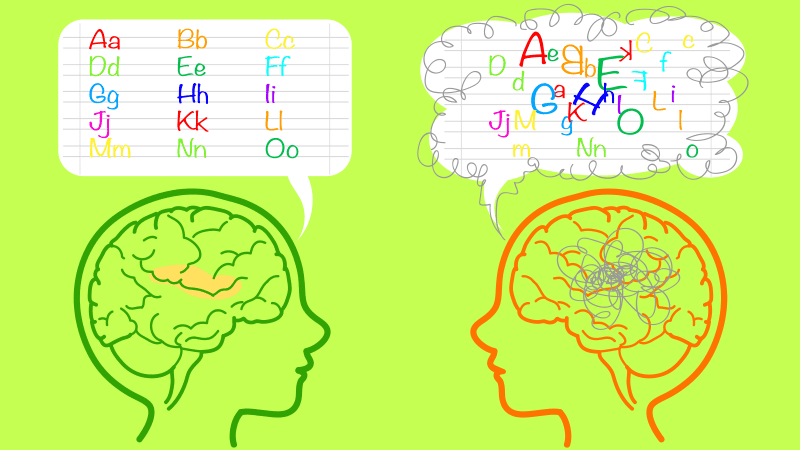 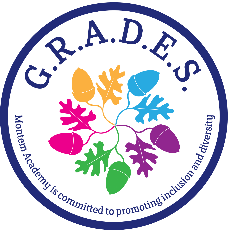 Everyone to Excel through Pride and Ambition
[Speaker Notes: Click on the link for the video and then create a short task/question based on the video.]
Citizenship
ECO
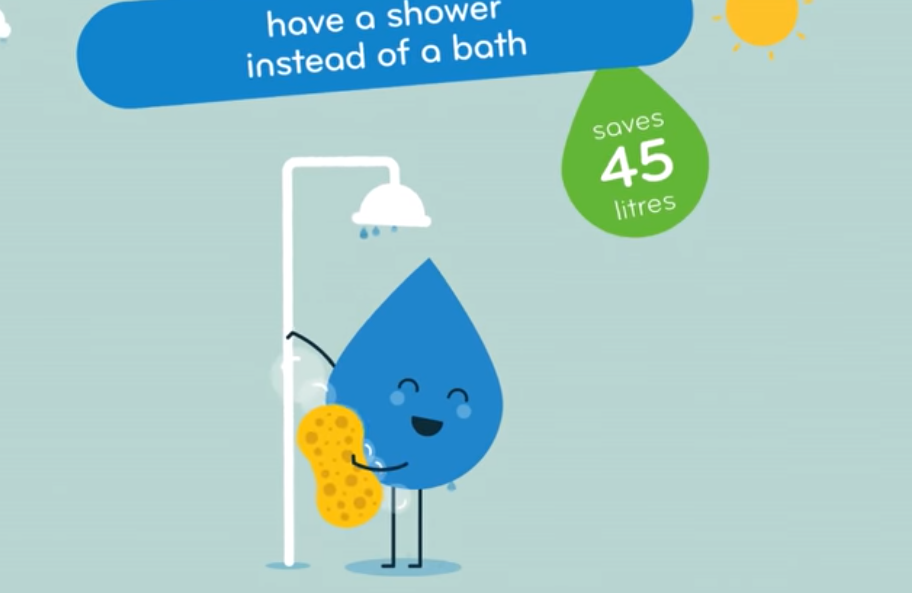 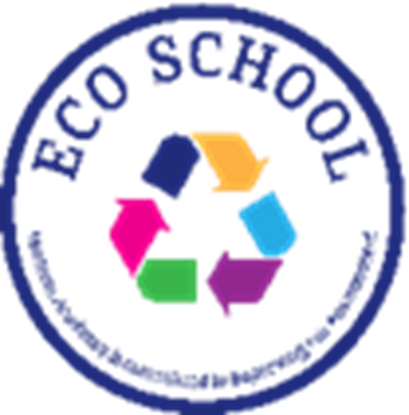 Water Saving Tips and Tricks - Let's Save the Planet - The Environment for Kids - YouTube
Everyone to Excel through Pride and Ambition
[Speaker Notes: Click on the link for the video and then create a short task/question based on the video.]
Citizenship
Safeguarding
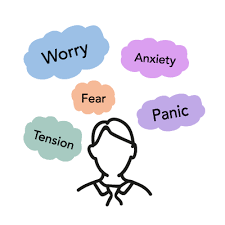 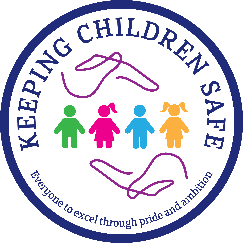 Everyone to Excel through Pride and Ambition
[Speaker Notes: Click on the link for the video and then create a short task/question based on the video.]
Citizenship
Arts
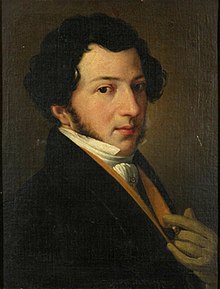 Rossini (play from around 6min to the end)
https://www.youtube.com/watch?v=BGo2eiy0VcE
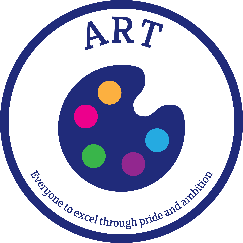 Everyone to Excel through Pride and Ambition
[Speaker Notes: Click on the link for the video and then create a short task/question based on the video.]
Citizenship
Sports
https://www.youtube.com/watch?v=_gJ5V525SCk 

5 ways to wellbeing
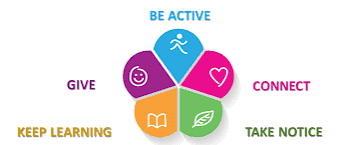 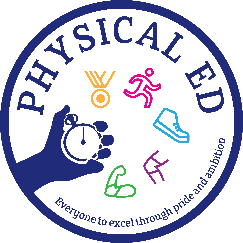 Everyone to Excel through Pride and Ambition
[Speaker Notes: Click on the link for the video and then create a short task/question based on the video.]